ДЕПАРТАМЕНТ ФИНАНСОВ
АДМИНИСТРАЦИИ ГОРОДА ТОБОЛЬСКА
ПРОЕКТ БЮДЖЕТА ГОРОДА ТОБОЛЬСКА НА 2022 ГОД И НА ПЛАНОВЫЙ ПЕРИОД 2023 И 2024 ГОДОВ
БЮДЖЕТ ДЛЯ ГРАЖДАН
по материалам проекта решения Тобольской городской Думы
«О бюджете города Тобольска на 2022 год  и на плановый период 2023 и 2024 годов»
Уважаемые жители города Тобольска! 


Представляем вашему вниманию «Бюджет для граждан», который познакомит вас с проектом бюджета города Тобольска за 2022 год и на плановый период 2023 и 2024 годов.
Разработка информационного ресурса «Бюджет для граждан» является одним из важных направлений работы Департамента финансов Администрации города Тобольска, нацеленной на повышение прозрачности, открытости бюджета и бюджетного процесса в нашем городе.
29 ноября 2021 года пройдут Публичные слушания по проекту решения, проект бюджета будет рассмотрен на постоянной комиссии по экономическому развитию,  бюджету, налогам и финансам Тобольской городской Думы, 30 ноября 2021 года проект решения (в первом чтении) будет рассмотрен на заседании Тобольской городской Думы. 
Надеемся, что «Бюджет для граждан» позволит вам узнать какие доходы составляют основу бюджета города Тобольска и каковы направления расходования средств, и будет полезен для понимания процессов жизнедеятельности нашего города.
ОСНОВНЫЕ ТЕРМИНЫ И ПОНЯТИЯ
БЮДЖЕТ
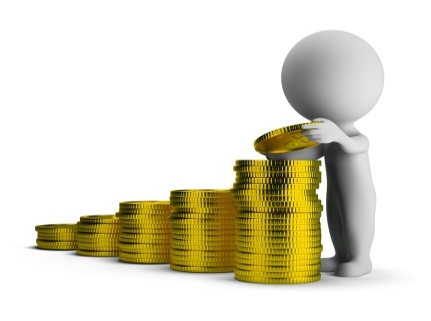 Форма образования и расходования фонда денежных средств, предназначенных для финансового обеспечения задач и функций государства и местного самоуправления
БЮДЖЕТ – 
ЭТО ПЛАН ДОХОДОВ И РАСХОДОВ НА ОПРЕДЕЛЕННЫЙ ПЕРИОД
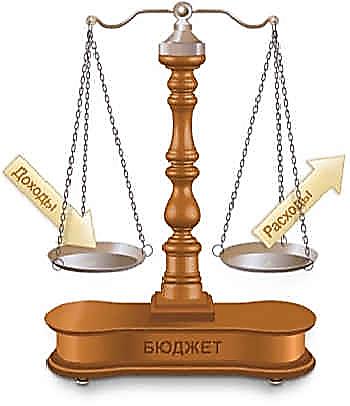 ДОХОДЫ БЮДЖЕТА – ЭТО ПОСТУПАЮЩИЕ В БЮДЖЕТ ДЕНЕЖНЫЕ СРЕДСТВА
РАСХОДЫ БЮДЖЕТА – ЭТО ВЫПЛАЧИВАЕМЫЕ ИЗ БЮДЖЕТА ДЕНЕЖНЫЕ СРЕДСТВА
ОСНОВНЫЕ ТЕРМИНЫ И ПОНЯТИЯ
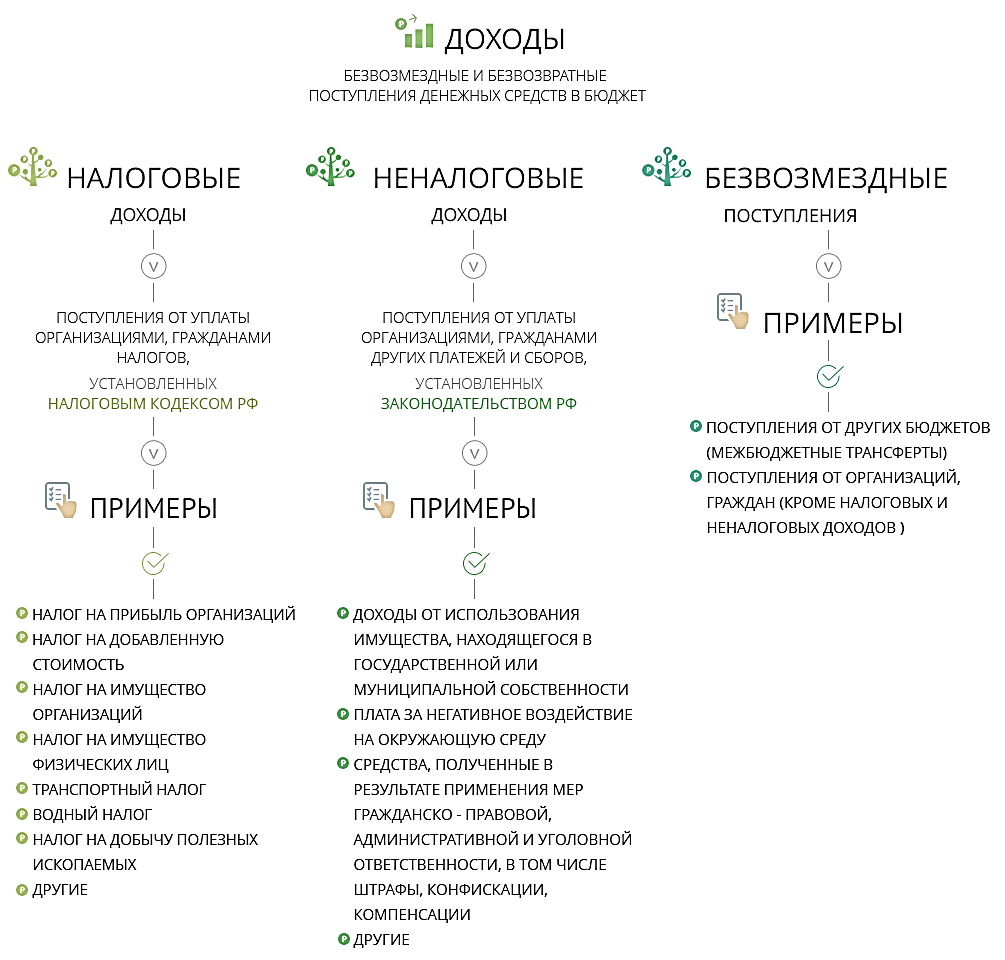 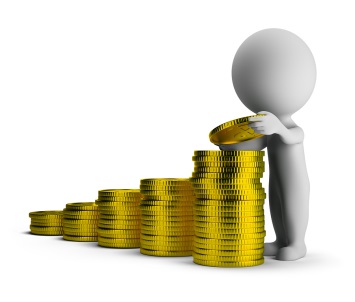 НДФЛ в части налог. базы прев. 5 млн. руб.
68% -областной бюджет;
32% - бюджет города Тобольска
КАКИЕ НАЛОГИ УПЛАЧИВАЮТСЯ ЖИТЕЛЯМИ ГОРОДА ТОБОЛЬСКА?
НДФЛ 
63% - областной бюджет;
37% - бюджет города Тобольска
Налог на доходы 
физических лиц  
(гл.23 Налогового кодекса РФ)
Налог на имущество физических лиц
(гл.32 Налогового кодекса РФ; Решение Тобольской
городской Думы от 25.10.2017 №136 
"О налоге на имущество физических лиц")
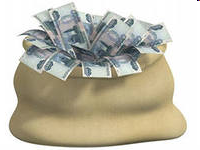 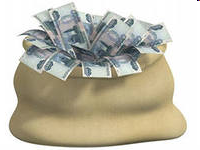 Земельный налог 
(гл.31 Налогового кодекса РФ; 
Решение Тобольской городской 
Думы от 25 сентября 2007 г. 
№160"О земельном налоге")
Транспортный налог
 (гл.28 Налогового кодекса РФ; 
Закон Тюменской области 
от 19.11.2002 №93
"О транспортном налоге«)
[Speaker Notes: Поправила]
НОРМАТИВЫ ОТЧИСЛЕНИЙ НАЛОГОВЫХ ДОХОДОВ НА 2022-2024 ГОДЫ, %
ОСНОВНЫЕ ТЕРМИНЫ И ПОНЯТИЯ
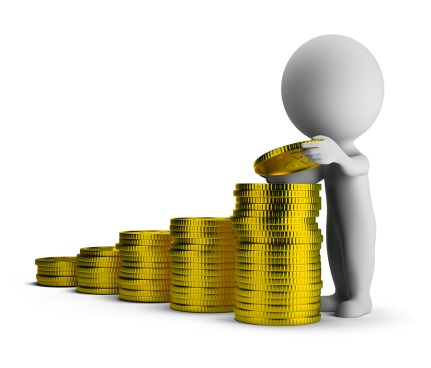 МЕЖБЮДЖЕТНЫЕ ТРАНСФЕРТЫ
Средства, предоставляемые одним бюджетом бюджетной системы Российской Федерации другому бюджету бюджетной системы Российской Федерации
ОСНОВНЫЕ ТЕРМИНЫ И ПОНЯТИЯ
РАСХОДЫ БЮДЖЕТА
Расходы бюджета – выплачиваемые из бюджета денежные средства
Объем расходов определяется исходя из объема средств, необходимых для исполнения установленных законодательством полномочий органов местного самоуправления



Расходы бюджета города классифицируются:
по разделам и подразделам;
по главным распорядителям средств бюджета;
по муниципальным программам.
СОЦИАЛЬНО-ЭКОНОМИЧЕСКОЕ РАЗВИТИЕ
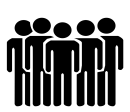 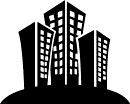 ОСНОВЫ ДЛЯ СОСТАВЛЕНИЯ ПРОЕКТА БЮДЖЕТА
ОСНОВНЫЕ  ХАРАКТЕРИСТИКИ БЮДЖЕТА ГОРОДА ТОБОЛЬСКА НА 2022-2024 ГОДЫ
ДОХОДЫ
РАСХОДЫ
2021
2022
2023
2024
2021
2022
2024
2023
млн. руб.
СТРУКТУРА ДОХОДОВ БЮДЖЕТА ГОРОДА ТОБОЛЬСКА  НА 2022 – 2024 ГОДЫ
17 866 млн. руб.
1 748 млн. руб.
Безвозмездные поступления – 91%:
15 437   Дотации
473        Субсидии
1 956     Субвенции
Налоговые и неналоговые доходы – 9%:
1 525    Налоговые доходы
223       Неналоговые доходы
19 614
19 614
13 880
12 900
ДОХОДЫ БЮДЖЕТА  ГОРОДА ТОБОЛЬСКА НА 2022-2024 ГОДЫ
НАЛОГОВЫЕ ДОХОДЫ
1 525 млн. руб.
ДОХОДЫ БЮДЖЕТА  ГОРОДА ТОБОЛЬСКА НА 2022-2024 ГОДЫ
НЕНАЛОГОВЫЕ ДОХОДЫ
223 млн. руб.
РАСХОДЫ БЮДЖЕТА ГОРОДА ТОБОЛЬСКА НА 2022-2024 ГОДЫ
Бюджет формируется исходя из целей и результатов
Проект бюджета на 2022-2024 годы сформирован в рамках  муниципальных программ.
 Каждая целевая программа содержит комплекс мероприятий, направленных на достижение стратегической цели.
МУНИЦИПАЛЬНАЯ ПРОГРАММА
Стратегическая цель
Цель  
программы
Цель  
программы
Цель 
программы
Задачи
Задачи
Задачи
программные мероприятия
программные мероприятия
программные мероприятия
Показатели эффективности
[Speaker Notes: +]
ПРОГРАММНО-ЦЕЛЕВОЙ ПРИНЦИП ФОРМИРОВАНИЯ БЮДЖЕТА НА 2022 ГОД
64,0%
Программы, направленные на поддержку отраслей экономики
МУНИЦИПАЛЬНЫЕ ПРОГРАММЫ
19 808 млн. руб.
Программы социальной направленности
20,9%
Программы строительства, реконструкции, капитального ремонта дорог, транспорта и коммунальной инфраструктуры
12,3%
Программы управления муниципальной собственностью
2,5%
НЕПРОГРАММНЫЕ РАСХОДЫ
590 млн. руб.
Программы общего направления
0,3%
РАСПРЕДЕЛЕНИЕ МУНИЦИПАЛЬНЫХ ПРОГРАММ  ПО НАПРАВЛЕНИЯМ ДЕЯТЕЛЬНОСТИ
млн. руб.
[Speaker Notes: +]
РАСПРЕДЕЛЕНИЕ МУНИЦИПАЛЬНЫХ ПРОГРАММ ПО НАПРАВЛЕНИЯМ ДЕЯТЕЛЬНОСТИ
млн. руб.
[Speaker Notes: +]
МП «РАЗВИТИЕ ОБЩЕГО ОБРАЗОВАНИЯ В ГОРОДЕ  ТОБОЛЬСКЕ»
млн. руб.
МП «РАЗВИТИЕ ОБЩЕГО ОБРАЗОВАНИЯ В ГОРОДЕ  ТОБОЛЬСКЕ»
млн. руб.
МП «РАЗВИТИЕ ОБЩЕГО ОБРАЗОВАНИЯ В ГОРОДЕ  ТОБОЛЬСКЕ»
Количество детей дошкольного возраста, чел.
МП «РАЗВИТИЕ ОБЩЕГО ОБРАЗОВАНИЯ В ГОРОДЕ  ТОБОЛЬСКЕ»
16 909
16 703
Количество детей школьного возраста, чел.
МП «РАЗВИТИЕ ОБЩЕГО ОБРАЗОВАНИЯ В ГОРОДЕ  ТОБОЛЬСКЕ»
В целях поддержки развития детской одаренности с 2020 года Главой города Тобольска 
утверждена ежемесячная стипендия для детей, достигших особых успехов в сфере образования.

(1000 руб. – победители муниципального этапа Всероссийской олимпиады школьников по двум и более предметам; победители городских научно-практических конференций школьников "Шаг в будущее" , "Первые шаги"; 
2000 руб. – победители и призеры областного этапа Всероссийской олимпиады школьников и др.;
3000 руб. - победители заключительного этапа Всероссийской олимпиады школьников и др.).
69
53
Численность детей, получающих стипендии
 Главы города в сфере образования, чел.
МП «РАЗВИТИЕ МОЛОДЕЖНОЙ ПОЛИТИКИ В  ГОРОДЕ  ТОБОЛЬСКЕ»
млн. руб.
МП «РАЗВИТИЕ МОЛОДЕЖНОЙ ПОЛИТИКИ В  ГОРОДЕ  ТОБОЛЬСКЕ»
1 540
1 540
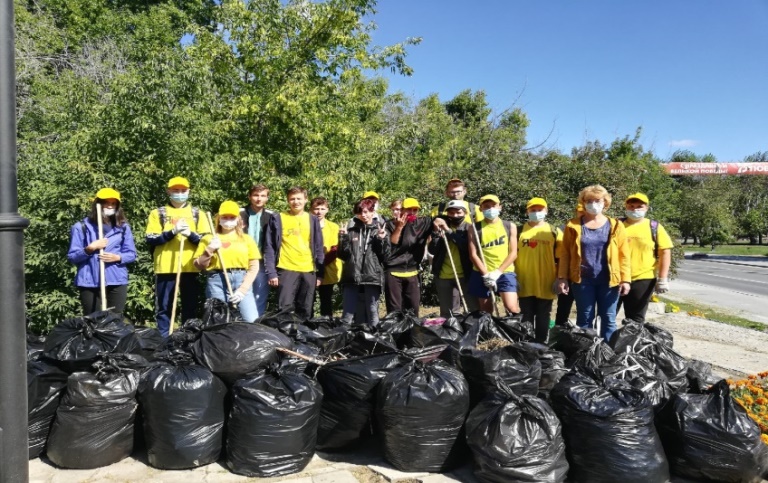 Количество трудоустроенных несовершеннолетних граждан, чел.
МП «РАЗВИТИЕ  ФИЗИЧЕСКОЙ КУЛЬТУРЫ, СПОРТА В ГОРОДЕ  ТОБОЛЬСКЕ»
млн. руб.
МП «РАЗВИТИЕ  ФИЗИЧЕСКОЙ КУЛЬТУРЫ, СПОРТА В ГОРОДЕ  ТОБОЛЬСКЕ»
13 ВИДОВ СПОРТА

-   Фигурное катание
Хоккей 
Лыжные гонки
Спортивная гимнастика
Пауэрлифтинг
Фитнес аэробика
Гиревой спорт
Греко-римская борьба
Дзюдо
Пулевая стрельба
Шахматы
Настольный теннис
Фитнес
10 ВИДОВ СПОРТА

Плавание
Баскетбол
Пауэрлифтинг
Настольный теннис
Фитнес/ОФП
Футбол
Каратэ
Скандинавская ходьба
Йога
АФК
5 ВИДОВ СПОРТА

Баскетбол
Плавание
Настольный теннис
Футбол
Каратэ
24
24
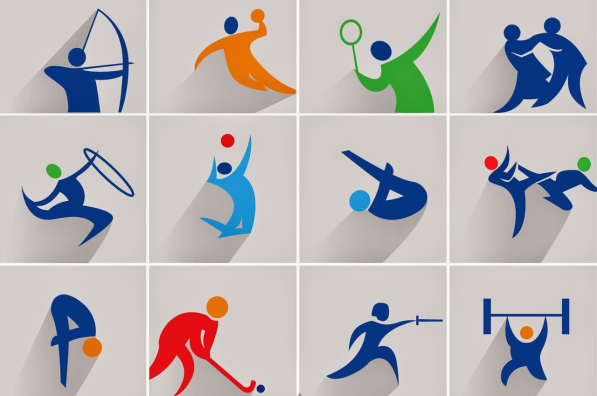 МП «РАЗВИТИЕ  ФИЗИЧЕСКОЙ КУЛЬТУРЫ, СПОРТА В ГОРОДЕ  ТОБОЛЬСКЕ»
В целях поддержки развития детской одаренности с 2020 года Главой города Тобольска 
утверждена ежемесячная стипендия для детей, достигших особых успехов в сфере физической культуры.

(1000 руб. – победители и призеры официальных физкультурных и спортивных мероприятий УРФО; победители и призеры официальных физкультурных и спортивных Областных мероприятий;
2000 руб. - победители и призеры Первенства России; победители и призеры  Всероссийской Универсиады
3000 руб. - победители Первенства Мира, Первенства Европы; призеры, занявшие 2, 3 место в Первенстве Мира, в Первенстве Европы и т.д.).
24
24
Численность детей, получающих стипендии Главы города в сфере физической культуры, чел.
МП «РАЗВИТИЕ  КУЛЬТУРЫ В ГОРОДЕ  ТОБОЛЬСКЕ»
млн. руб.
МП «РАЗВИТИЕ  КУЛЬТУРЫ В ГОРОДЕ  ТОБОЛЬСКЕ»
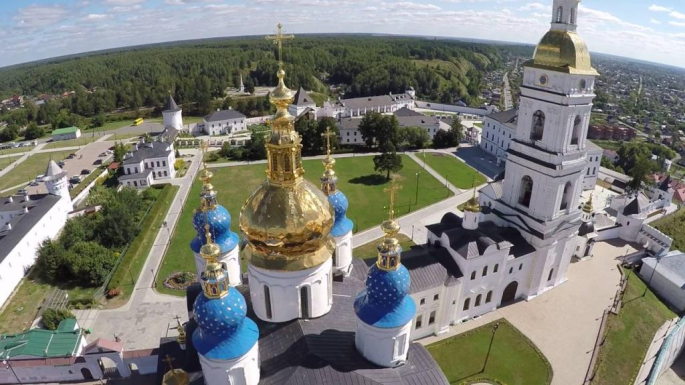 5 Ансамблей

1 Духовой оркестр

1 Оркестр русских народных инструментов

1 Хор

40 Клубных формирований
7 Клубных формирований
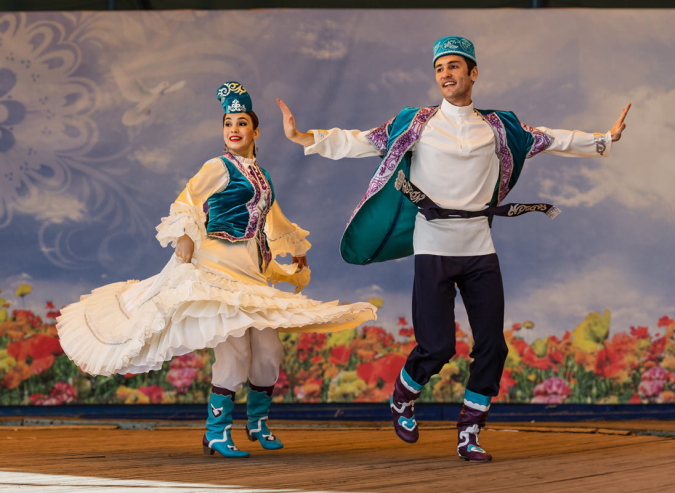 24
24
Создан в 2021 году с целью продвижения туристического потенциала города Тобольска
МП «РАЗВИТИЕ  КУЛЬТУРЫ В ГОРОДЕ  ТОБОЛЬСКЕ»
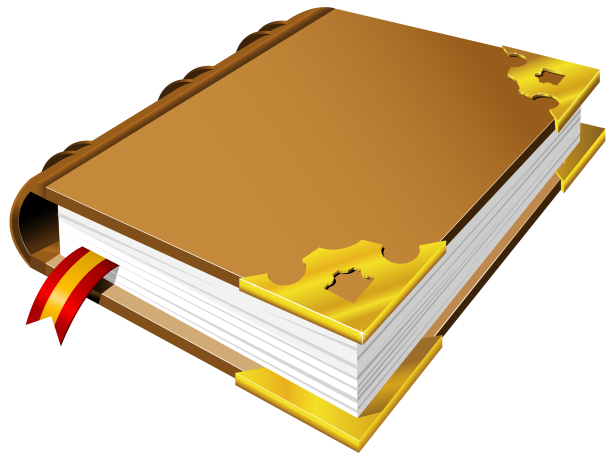 МП «РАЗВИТИЕ  КУЛЬТУРЫ В ГОРОДЕ  ТОБОЛЬСКЕ»
В целях поддержки развития детской одаренности с 2020 года Главой города Тобольска 
утверждена ежемесячная стипендия для детей, достигших особых успехов в сфере искусства и культуры.

(1000 руб. – призеры, занявшие 3 место в конкурсах, включенных Министерством науки и высшего образования Российской Федерации в перечень творческих конкурсов и др.;
2000 руб. – призеры, занявшие 2 место в конкурсах, включенных Министерством науки и высшего образования Российской Федерации в перечень творческих конкурсов  и др.;
3000 руб. - победители конкурсов, включенных Министерством науки и высшего образования Российской Федерации в перечень творческих конкурсов  и др.).
7
5
Численность детей, получающих стипендии
 Главы города в сфере искусства и культуры,
 чел.
МП «РАЗВИТИЕ ХИМИЧЕСКОЙ И НЕФТЕХТМИЧЕСКОЙ ПРОМЫШЛЕННОСТИ В ГОРОДЕ ТОБОЛЬСКЕ»
млн. руб.
Перечень и значения показателей, характеризующих получение экономического и (или) иного полезного для Тюменской области эффекта инвестиционного проекта «Комплексное развитие Тобольской промышленной площадки»
МП «ФОРМИРОВАНИЕ  КОМФОРТНОЙ  ГОРОДСКОЙ СРЕДЫ  В  ГОРОДЕ  ТОБОЛЬСКЕ»
млн. руб.
ТЕКУЩЕЕ СОДЕРЖАНИЕ ОБЪЕКТОВ БЛАГОУСТРОЙСТВА ТЕРРИТОРИИ ГОРОДА
221 млн. руб.
59
Озеленение
города
о
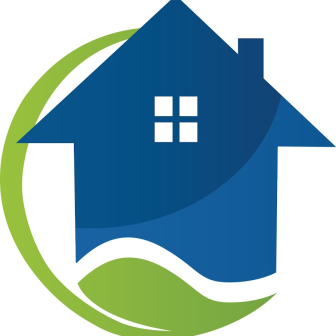 Содержание озелененных территорий, площадей парков, скверов
Посадка и уход за цветниками
Содержание зеленых насаждений
Снос аварийных деревьев
Высадка новых деревьев и кустарников
Прочее
благоустройство
Содержание и ремонт фонтанов,  туалетов
Содержание и ремонт сетей уличного освещения
Акарицидная обработка территорий
Содержание детских, спортивных площадок, площадок для выгула собак
МП «ФОРМИРОВАНИЕ  КОМФОРТНОЙ  ГОРОДСКОЙ СРЕДЫ  В  ГОРОДЕ  ТОБОЛЬСКЕ»
млн. руб.
МП «РАЗВИТИЕ ЖИЛИЩНО-КОММУНАЛЬНОГО ХОЗЯЙСТВА В ГОРОДЕ ТОБОЛЬСКЕ»
млн. руб.
МП «РАЗВИТИЕ ЖИЛИЩНО-КОММУНАЛЬНОГО ХОЗЯЙСТВА В ГОРОДЕ  ТОБОЛЬСКЕ»
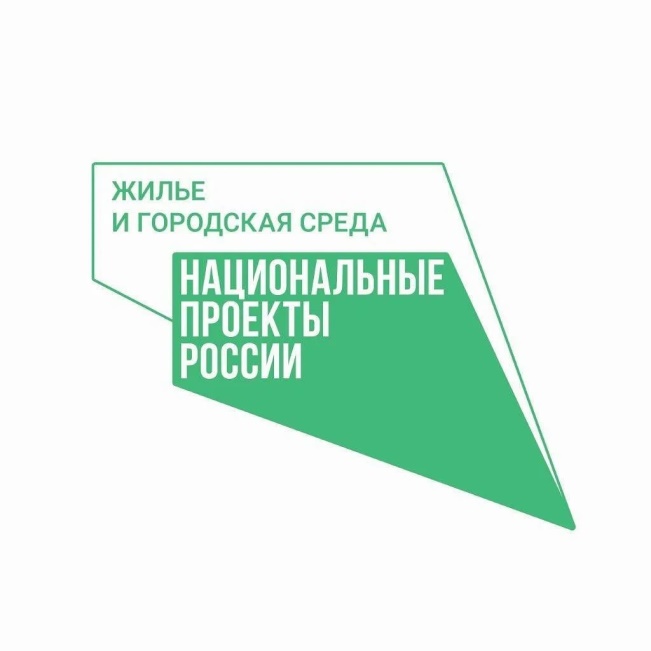 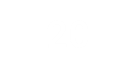 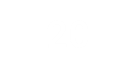 Общая протяженность водовода составит 
2 186 м.
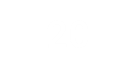 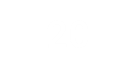 МП «РАЗВИТИЕ  ЖИЛИЩНЫХ  ОТНОШЕНИЙ , ПОВЫШЕНИЕ ЭФФЕКТИВНОСТИ УПРАВЛЕНИЯ И РАСПОРЯЖЕНИЯ МУНИЦИПАЛЬНОЙ СОБСТВЕННОСТЬЮ ГОРОДА ТОБОЛЬСКА
млн. руб.
НЕПРОГРАММНЫЕ НАПРАВЛЕНИЯ РАСХОДОВ
НЕПРОГРАММНЫЕ НАПРАВЛЕНИЯ РАСХОДОВ НА 2022 ГОД
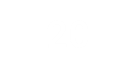 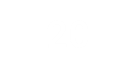 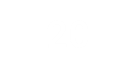 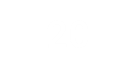 МЕРЫ СОЦИАЛЬНОЙ ПОДДЕРЖКИ ОТДЕЛЬНЫМ КАТЕГОРИЯМ ГРАЖДАН, НЕ ВКЛЮЧЕННЫЕ В МУНИЦИПАЛЬНЫЕ ПРОГРАММЫ НА 2022 ГОД
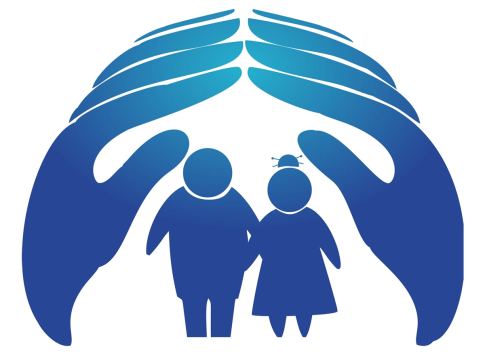 МУНИЦИПАЛЬНЫЙ ДОРОЖНЫЙ ФОНД на 2022-2024 годы
Решением Тобольской городской Думы от 29.10.2013 №145 «О муниципальном дорожном фонде города Тобольска» с 1 января 2014 года создан муниципальный дорожный фонд. 
	Муниципальный дорожный фонд города Тобольска - это часть средств бюджета города, подлежащая использованию в целях финансового обеспечения дорожной деятельности в отношении автомобильных дорог общего пользования местного значения, а также капитального ремонта и ремонта дворовых территорий многоквартирных домов, проездов к дворовым территориям многоквартирных домов на территории города Тобольска.
	Средства дорожного фонда имеют целевое назначение и не подлежат изъятию или расходованию на нужды, не связанные с обеспечением дорожной деятельности.
Млн.руб.
КОНТАКТНАЯ ИНФОРМАЦИЯ
ДЕПАРТАМЕНТ ФИНАНСОВ 
АДМИНИСТРАЦИИ ГОРОДА ТОБОЛЬСК
ул. Аптекарская, 3
г. Тобольск, Тюменская область
Телефон: (3456) 27-77-41
Факс: (3456) 25-22-26
E-mail: depfin@admtobolsk.ru
График работы: 
Понедельник – четверг: с 8.45 до 18.00 
Пятница с 9.00 до 17.00